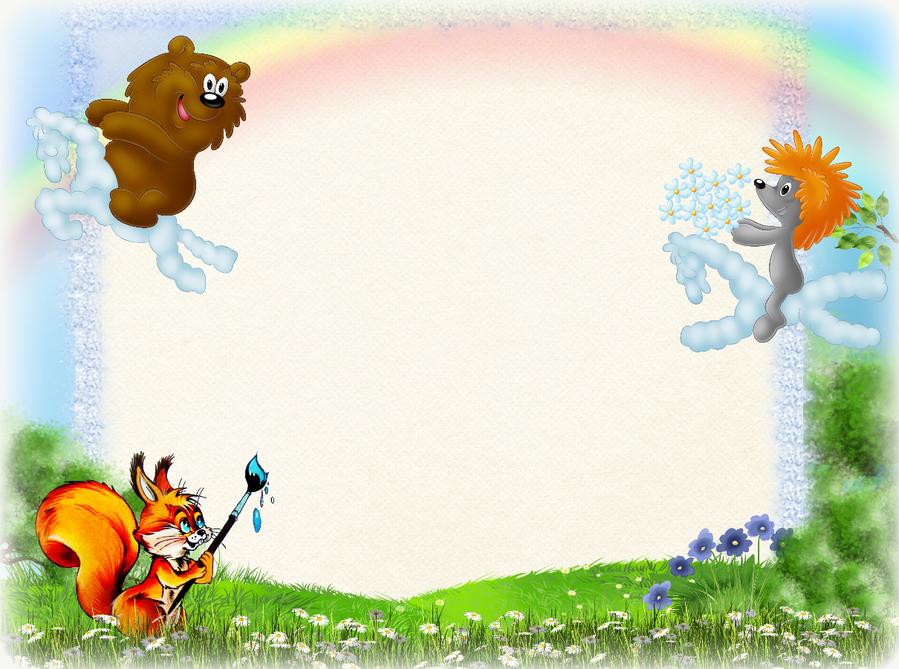 Интерактивная игра «Домашние и дикие животные»

Подготовила:
  воспитатель  МБДОУ д/с «Ивушка» г.Цимлянска
 Сармина Татьяна Леонидовна
Игра: «Найди маму?»
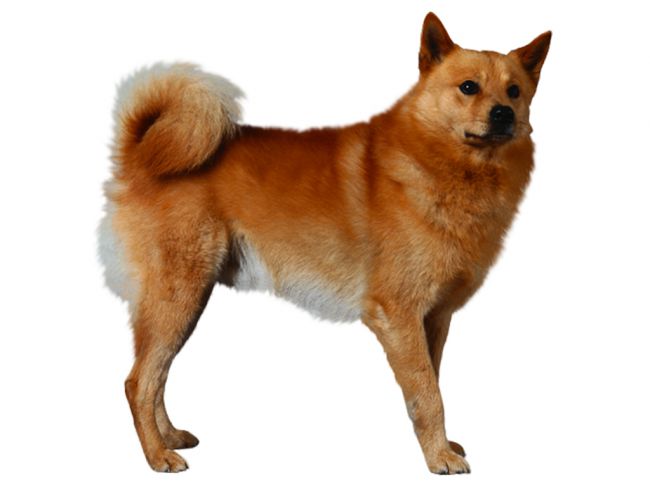 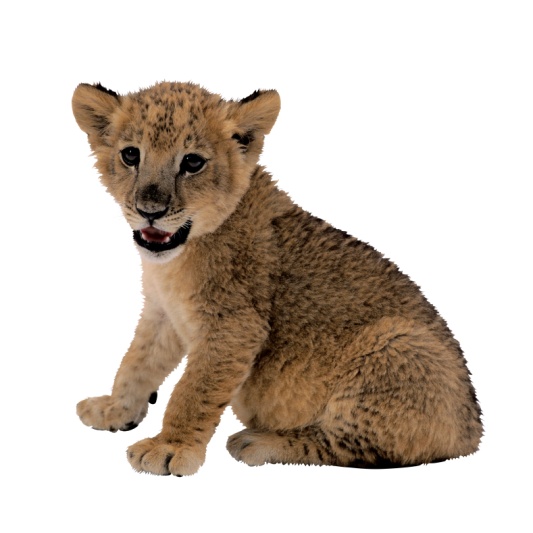 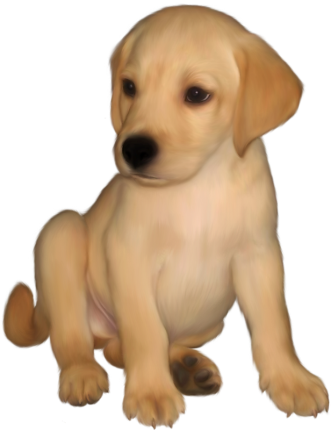 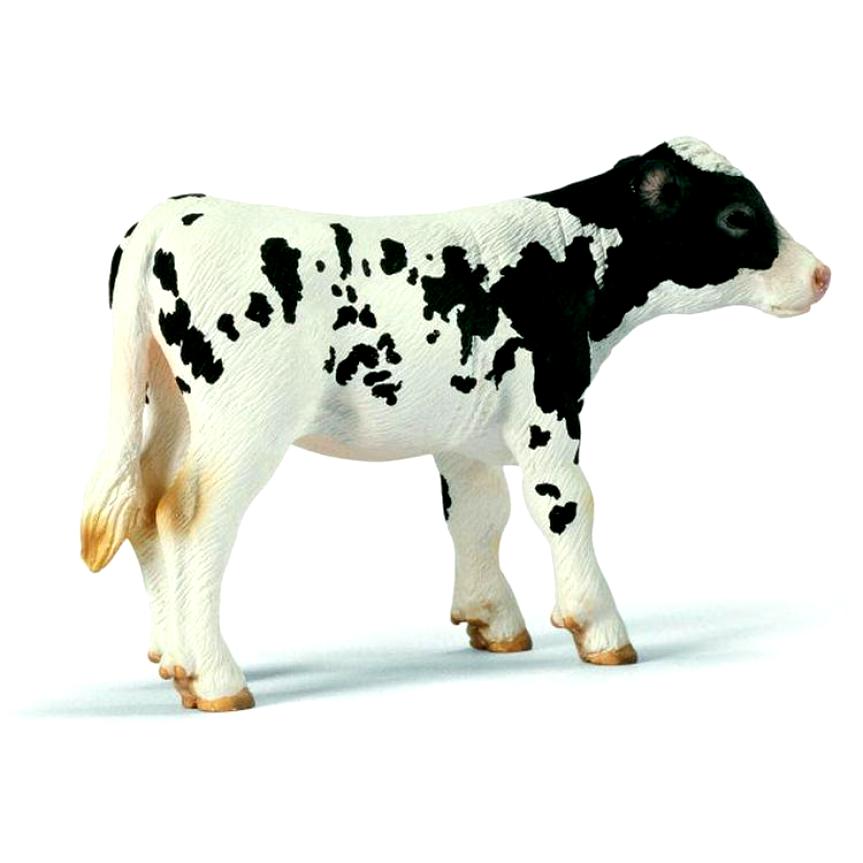 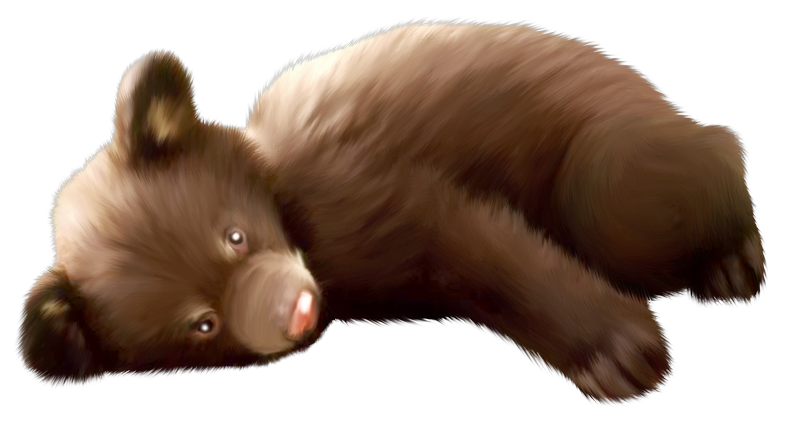 Игра «Четвертый лишний»
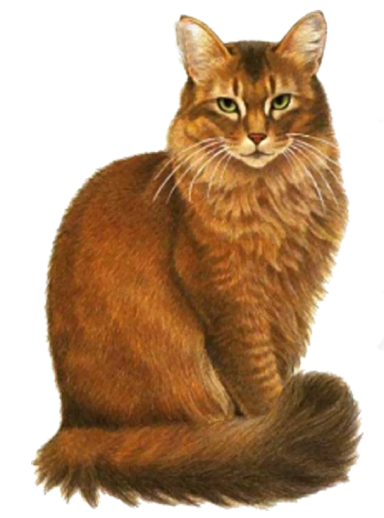 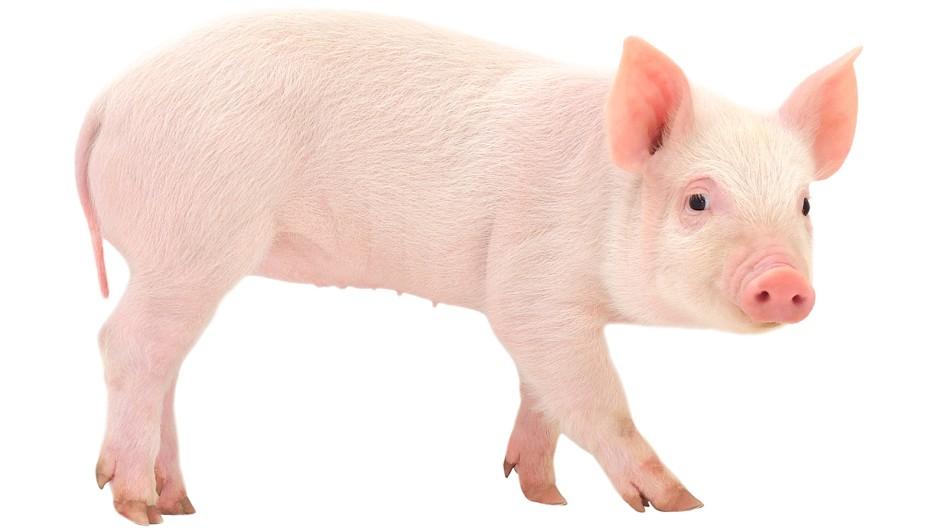 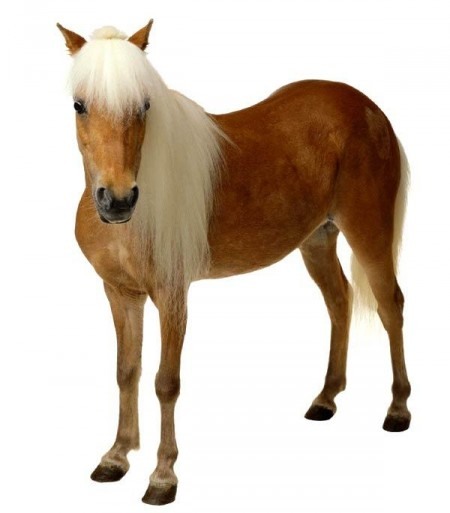 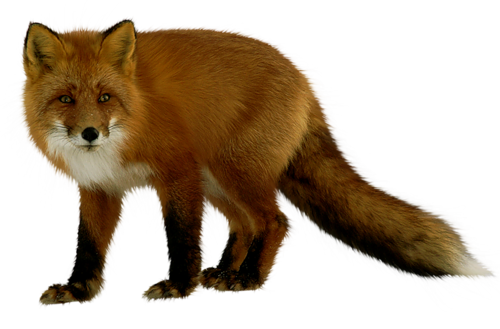 Игра «Кто где живет?»
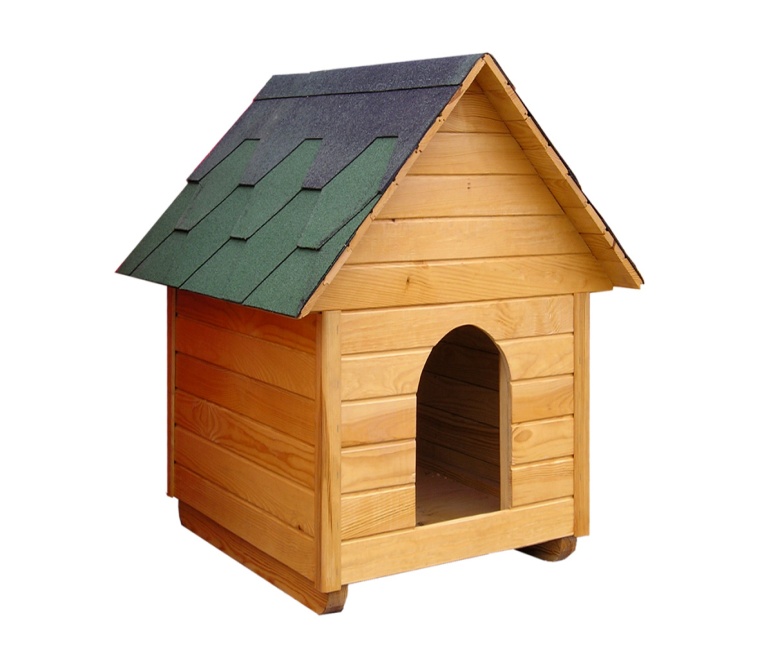 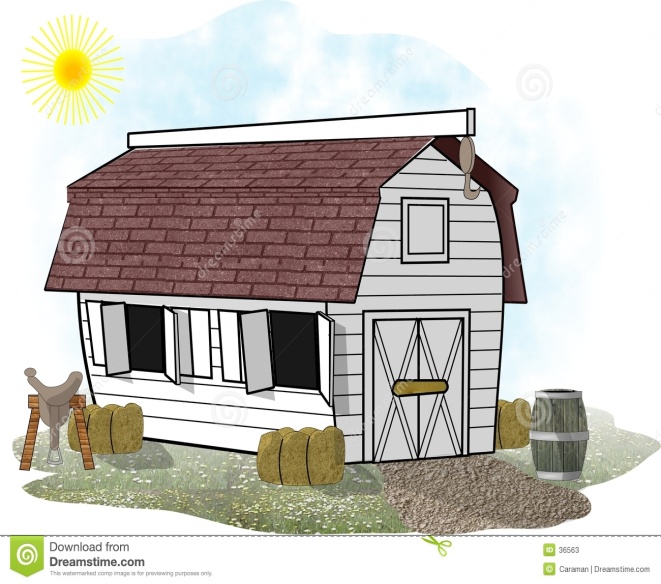 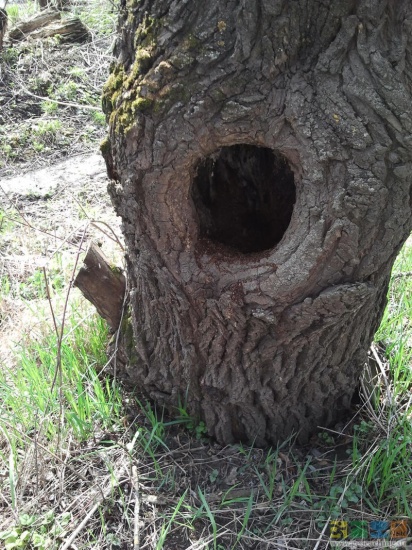 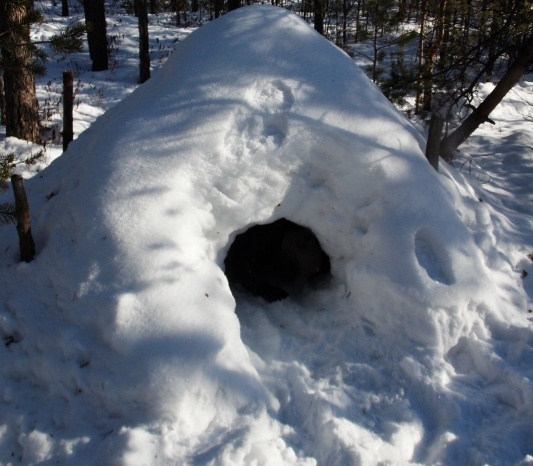 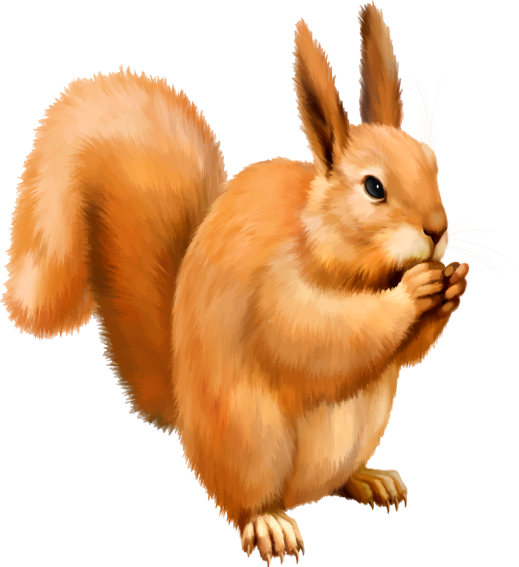 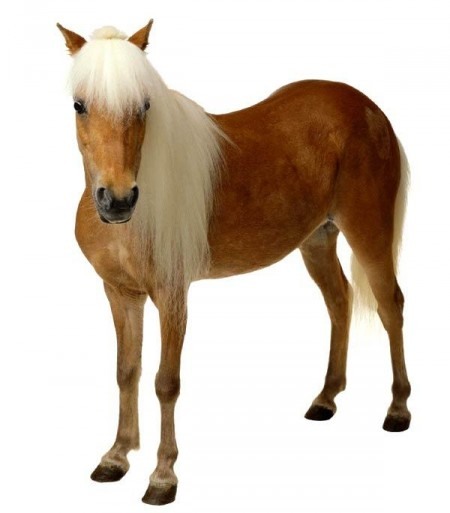 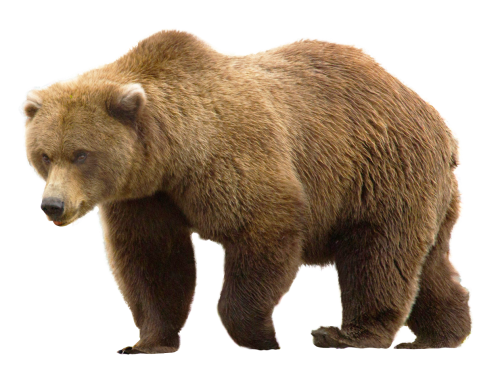 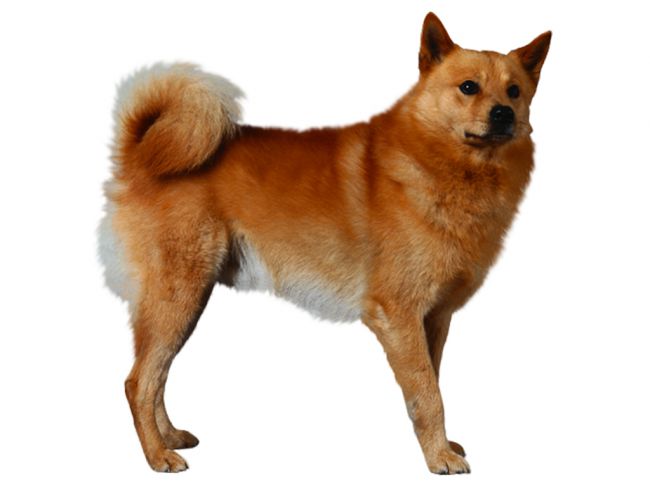